Pemetaan Kemampuan GuruTAMAN KANAK-KANAK DAN SEKOLAH DASARBERDASARKAN KUALIFIKASI AKADEMIDINAS PENDIDIKAN PEMUDA DAN OLAHRAGAkabupaten slemantahun 2016
RANCANGAN PROGRAM PENGALAMAN LAPANGAN
Oleh : Oni Johanton 13101241018
POKOK BAHASAN
Pemetaan Kemampuan Guru Taman Kanak-kanak dan Sekolah Dasar Berdasar Kualifikai Akademi Di Kabupaten Sleman Tahun 2016
PROFIL LEMBAGA
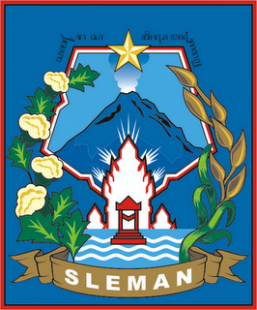 Dinas Pendidikan Pemuda dan Olahraga 
Kabupaten Sleman 
Jl. Parasamya, Beran Tridadi, Sleman 55511
Telp. 0274 -868512 Faks 0274-868512 
Email: dikpora@slemankab.go.id
Pemetaan Kemampuan Guru Taman Kanak-kanak dan Sekolah Dasar Berdasar Kualifikai Akademi Di Kabupaten Sleman Tahun 2016
PROFIL LEMBAGA
VISI :
Terwujudnya insan yang berkualitas dan berbudaya
 
 MISI :
 Meningkatkan akses dan pemerataankualitas pendidikan
 Meningkatkan pemberdayaan pemuda dan pembinaan olahraga
 Meningkatkan klualitas layanan pendidikan, pemuda dan olahraga, serta peran masyarakat dalam pembangunan bidang pendidikan
Pemetaan Kemampuan Guru Taman Kanak-kanak dan Sekolah Dasar Berdasar Kualifikai Akademi Di Kabupaten Sleman Tahun 2016
PROFIL LEMBAGA
Kedudukan
Dinas Pendidikan, Pemuda, dan Olahraga merupakan unsur pelaksana pemerintah daerah yang dipimpin oleh kepala dinas yang berkedudukan di bawah dan bertanggung jawab kepada Bupati melalui Sekretaris Daerah.

Tugas Pokok
Dinas Pendidikan, Pemuda, dan Olahraga mempunyai tugas melaksanakan penyelenggaraan pemerintahan daerah di bidang pendidikan, pemuda, dan olahraga.

Fungsi
Dinas Pendidikan, Pemuda, dan Olahraga dalam melaksanakan tugas menyelenggarakan fungsi :
Perumusan kebijakan teknis bidang pendidikan, pemuda, dan  olahraga
Pelaksanaan tugas bidang pendidikan, pemuda, dan olahraga
Penyelenggaraan pelayanan umum bidang pendidikan, pemuda, dan olahraga
Pembinaan dan pengembangan pendidikan, pemuda, dan olahraga
Pelaksanaan tugas lain yang diberikan oleh Bupati sesuai dengan tugas dan fungsinya
Pemetaan Kemampuan Guru Taman Kanak-kanak dan Sekolah Dasar Berdasar Kualifikai Akademi Di Kabupaten Sleman Tahun 2016
PROFIL LEMBAGA
Pegawai Dinas

Jumlah pegawai pegawai dinas pendidikan pemuda dan olahraga kabupaten sleman berdasarkan  pendidikan :
Strata 3		: 0 Orang
Strata  2		: 12 Orang
Sarjana		: 117 orang
Diploma III	: 5 orang
Diploma II	: 2 Orang
Diploma I		: 1 Orang
SLTA 		: 54 Orang
Sarmud		: 3 orang
SLTP		: 3 0rang
SD		: 0 Orang
Pemetaan Kemampuan Guru Taman Kanak-kanak dan Sekolah Dasar Berdasar Kualifikai Akademi Di Kabupaten Sleman Tahun 2016
PROFIL LEMBAGA
BAGAN SUSUNAN ORGANISASI DINAS PENDIDIKAN PEMUDA DAN OLAHRAGA KABUPATEN
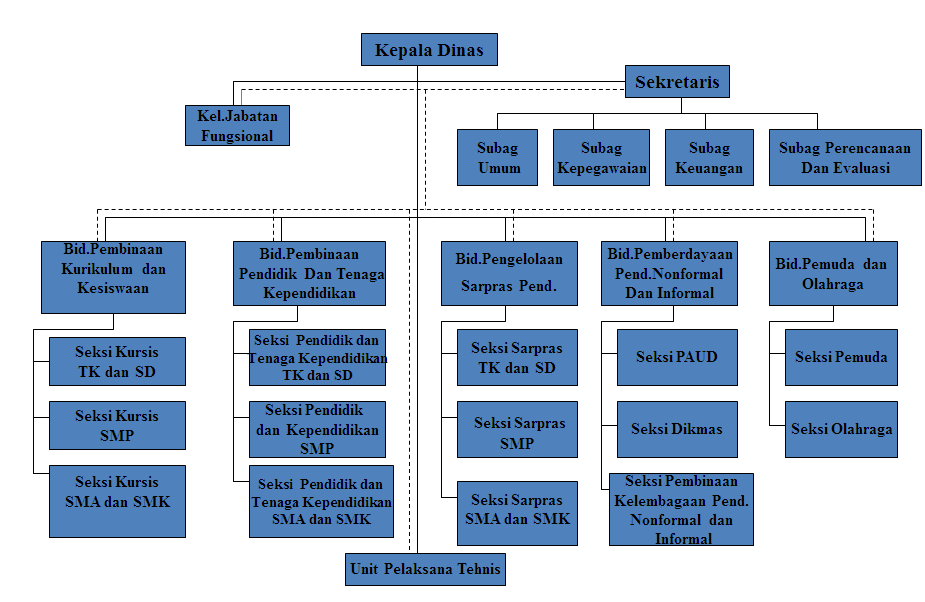 Pemetaan Kemampuan Guru Taman Kanak-kanak dan Sekolah Dasar Berdasar Kualifikai Akademi Di Kabupaten Sleman Tahun 2016
PROFIL LEMBAGA
Bidang Pembinaan Pendidik dan Tenaga Kependidikan
Tugas  : Menyelenggarakan pembinaan, pengembangan, dan pengawasan pendidik dan tenaga kependidikan
Fungsi :
 Penyusunan rencana kerja Bidang Pembinaan Tenaga Pendidik dan Kependidikan
 Perumusan kebijakan teknis pembinaan, pengembangan, dan pengawasan pendidik dan tenaga kependidikan
 Penyelenggaraan pembinaan dan pengawasan pendidik dan tenaga kependidikan
 Penyelenggararan pengembangan sumber daya manusia pendidik dan tenaga kependidikan
 Evaluasi dan penyusunan laporan pelaksanaan rencana kerja Bidang Pembinaan Tenaga Pendidik dan Kependidikan

Seksi Pendidik dan Tenaga Kependidikan TK dan SD
Tugas : Menyelenggarakan pembinaan, pengembangan, dan pengawasan pendidik dan tenaga kependidikan TK dan SD
Fungsi :
 Penyusunan rencana kerja Seksi Tenaga Pendidik dan Kependidikan TK dan SD
 Penyiapan bahan perumusan kebijakan teknis pembinaan, pengembangan, dan pengawasan pendidik dan 
tenaga kependidikan TK dan SD
 Penyelenggaraan pembinaan dan pengawasan pendidik dan tenaga kependidikan TK dan SD
 Penyelenggaraan pengembangan sumber daya manusia pendidik dan tenaga kependidikan TK dan SD
 Penyelenggaraan analisis kebutuhan pendidik dan tenaga kependidikan TK dan SD
 Evaluasi dan penyusunan laporan pelaksanaan rencana kerja Seksi Tenaga Pendidik dan Kependidikan TK dan SD
Pemetaan Kemampuan Guru Taman Kanak-kanak dan Sekolah Dasar Berdasar Kualifikai Akademi Di Kabupaten Sleman Tahun 2016
IDENTIFIKASI MASALAHDINAS PENDIDIKAN SLEMAN
Pemetaan Kemampuan Guru Taman Kanak-kanak dan Sekolah Dasar Berdasar Kualifikai Akademi Di Kabupaten Sleman Tahun 2016
ANALISIS PERMASALAHAN PROGRAM
Pemetaan Kemampuan Guru Taman Kanak-kanak dan Sekolah Dasar Berdasar Kualifikai Akademi Di Kabupaten Sleman Tahun 2016
ALTERNATIF PEMECAHAN MASALAH
Pemetaan Kemampuan Guru Taman Kanak-kanak dan Sekolah Dasar Berdasar Kualifikai Akademi Di Kabupaten Sleman Tahun 2016
IMPLEMENTASI PROGRAM
Pemetaan Kemampuan Guru Taman Kanak-kanak dan Sekolah Dasar Berdasar Kualifikai Akademi Di Kabupaten Sleman Tahun 2016
RANCANGAN FORMAT PENDATAAN
Pemetaan Kemampuan Guru Taman Kanak-kanak dan Sekolah Dasar Berdasar Kualifikai Akademi Di Kabupaten Sleman Tahun 2016
MATRIKS PROGRAM
Jadwal bisa berubah sewaktu-waktu menyesuaikan  kondisi dan keadaan
Pemetaan Kemampuan Guru Taman Kanak-kanak dan Sekolah Dasar Berdasar Kualifikai Akademi Di Kabupaten Sleman Tahun 2016
APLIKASI ACCES
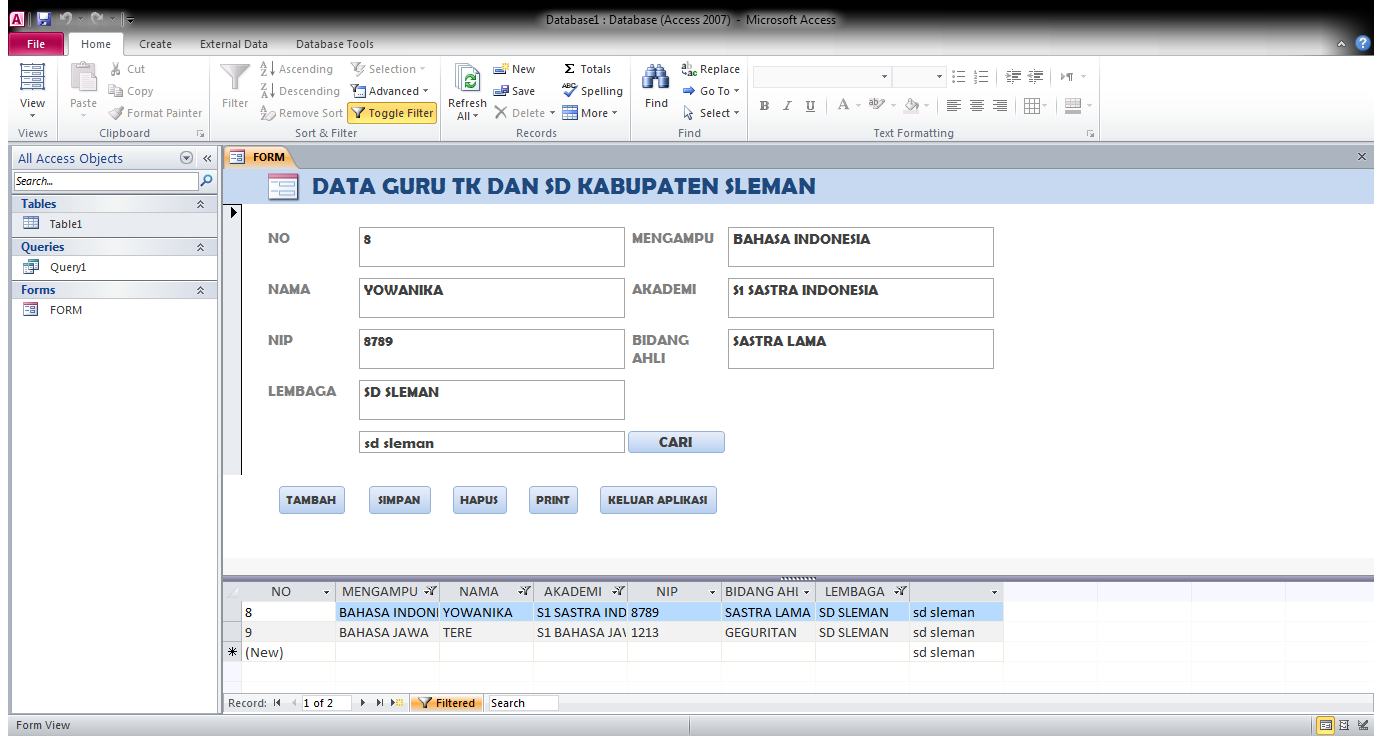 Pemetaan Kemampuan Guru Taman Kanak-kanak dan Sekolah Dasar Berdasar Kualifikai Akademi Di Kabupaten Sleman Tahun 2016